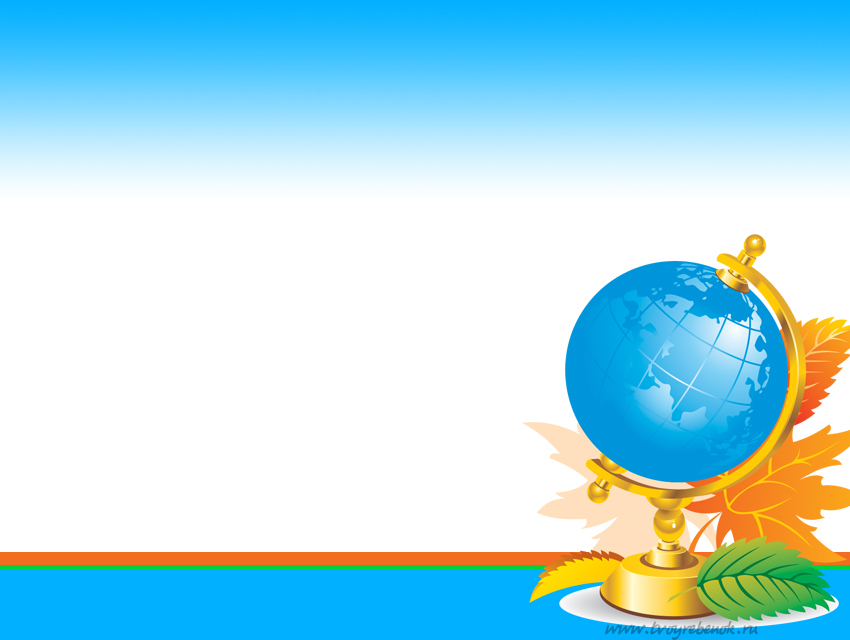 ПРОЕКТ
«ЗОНА ОТДЫХА»
Руководители проекта: 
Петухова С.В., зам.дир. по ВР
Григорьев А.И., учитель ИЗО
Участники:
Сидоркина Д.,  Антонова А.,
Шабдаров К., Емельянов А.
Сернур                2018
Наши проекты
«Родной земле – заботу юных» (благоустройство села) 

 «Четвёртая власть» (выпуск школьной газеты «Факел» в печатном варианте)

 «Осторожно, дети!» (установка дорожного знака на трассе)
 
 «Карьер здоровья» (благоустройство песчаного карьера),

«Берег моей мечты» (благоустройство прибрежной зоны Марисолинского пруда)
Проект «Школьная столовая»
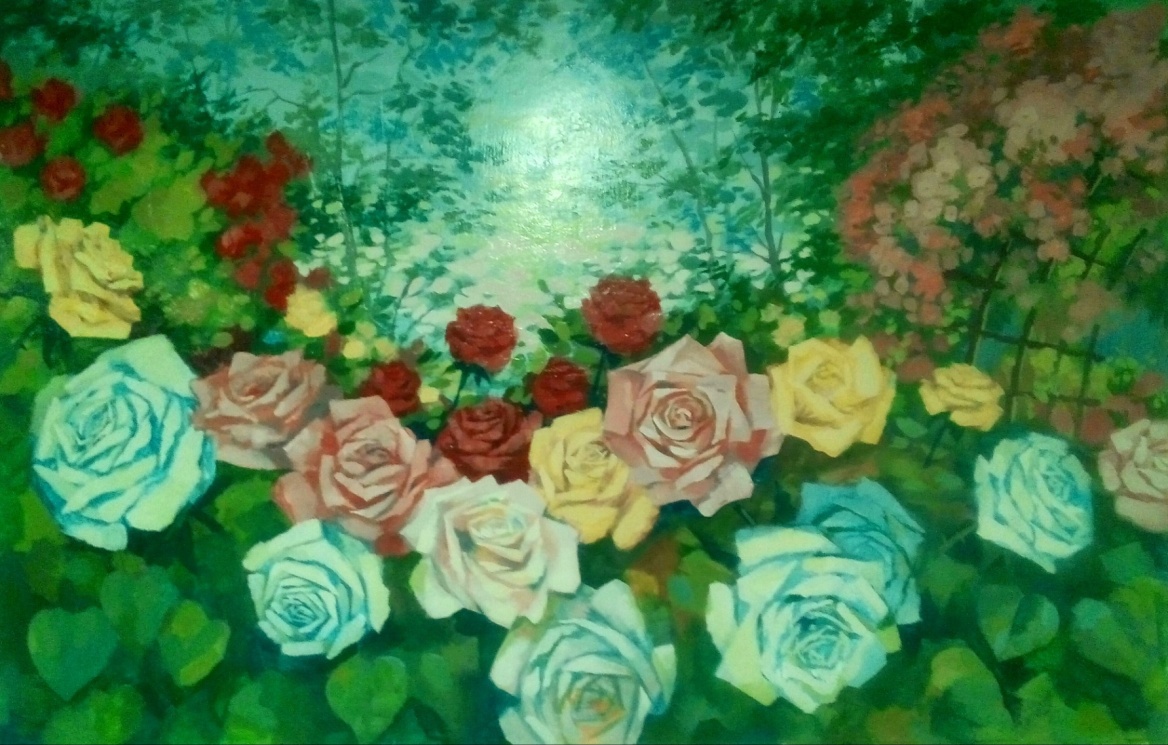 Срок реализации проекта : 
2016-2017 учебный год
Консультация
Встреча с директором школы и завхозом
Проект «Зона отдыха»Актуальность
Образовательная среда, основанная на принципах эстетики, благотворно влияет на психическое и эмоциональное состояние школьников и педагогов, способствует снятию перегрузок.
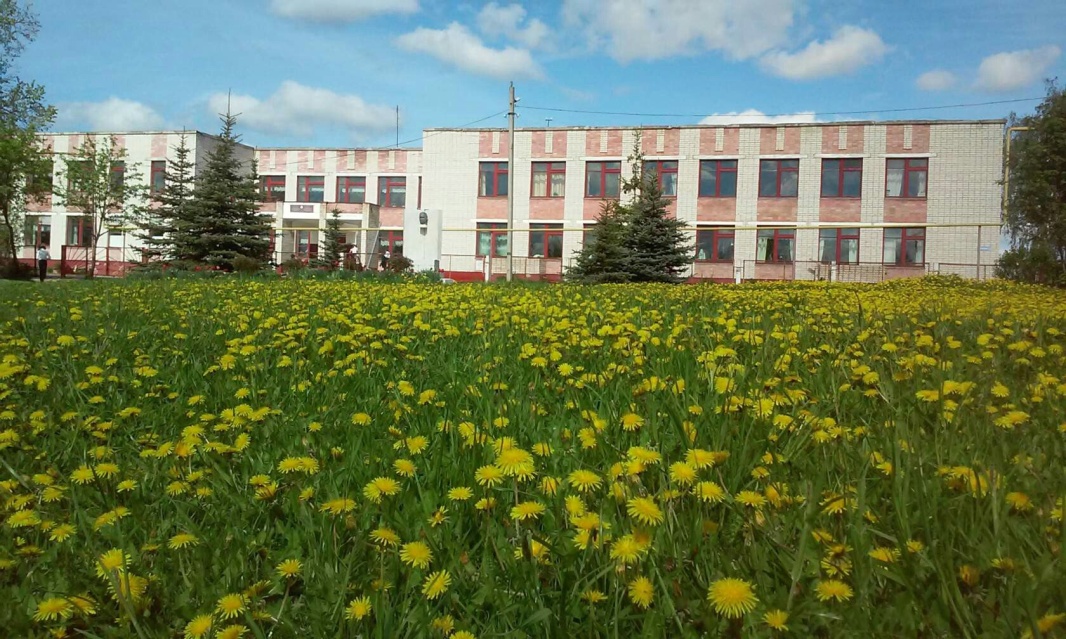 Проблема: 
отсутствие зоны отдыха в школе
????????
Как оформить интерьер зоны отдыха в школе с минимальными финансовыми вложениями и максимальным эстетическим эффектом?
Цель и задачи проекта
Цель проекта: 
Становление и развитие личности учащихся через социально значимую деятельность – создание в рекреации школы зоны отдыха для учащихся.
Задачи:
1. Сформировать инициативную группу по оформлению интерьера зоны отдыха и утвердить план. 
2. Организовать смотр - конкурс дизайн-проектов «Зона отдыха в школе моей мечты». 
3. Составить смету реализации проекта. 
4. Утвердить механизм реализации проекта. 
6. Организовать участие каждого класса в акциях, конкурсе проектов.
7. Создать условие для эффективного проведения перемен.
8. Благоустроить  на втором этаже рекреацию школы.
Нормативно-правовая база
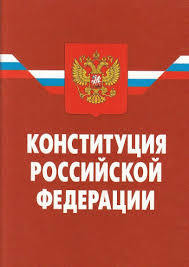 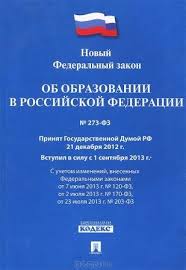 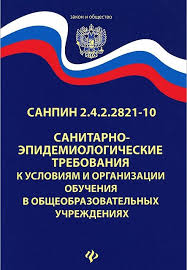 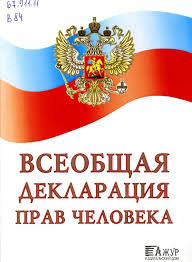 Ожидаемый результат
Оформленный интерьер зоны отдыха в школе.
Удачное цветовое оформление, позволяющее учащимся расслабиться и восстановить силы во время перемен, настроиться на рабочий лад. 
 Сформированные у учащихся навыки общественно-полезной занятости и исследовательской работы.
Организация правильного рационального отдыха в перерывах между уроками, что способствует повышению работоспособности учащихся на уроках.
Наличие таких зон в школе сделает пребывание в учебном заведении более комфортным, и возможно, некоторые школьники будут с большим удовольствием посещать школу. Тем самым повысится учебная мотивация.
Оформленные в национальном колорите стены рекреации будут способствовать повышению национального  самосознания.
План реализации проекта
Подготовительный этап:
План реализации проекта
Основной этап:
План реализации проекта
Заключительный этап:
Социологический опрос
1. Считаете ли вы проблему оформления интерьера зоны отдыха в школе актуальной?
Социологический опрос
2. Хотели бы вы принять участие в оформлении интерьера зоны отдыха в школе?
Конкурс дизайн-проектов
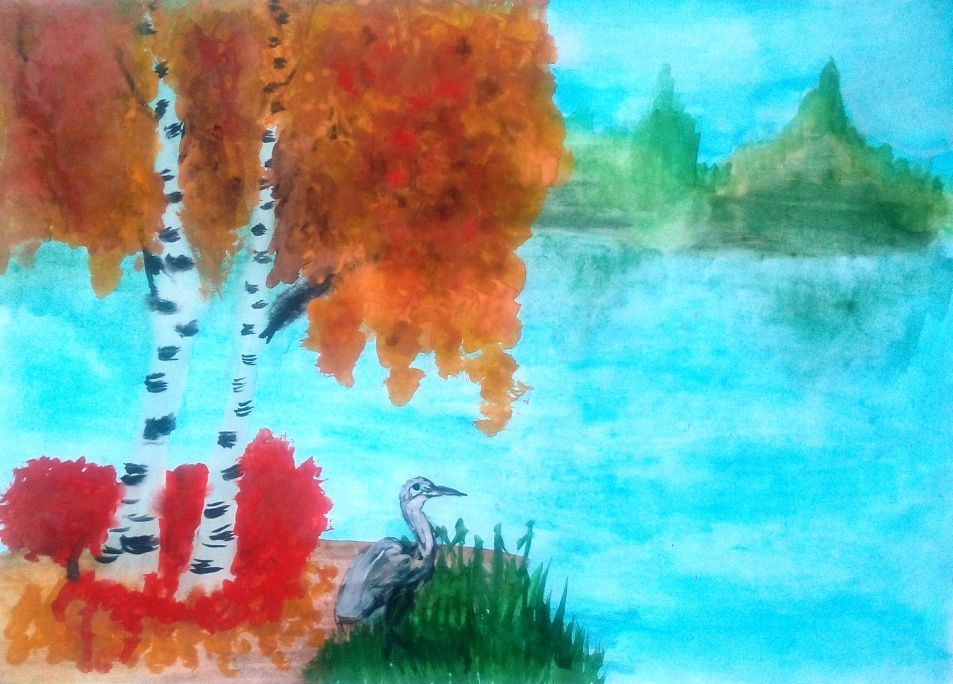 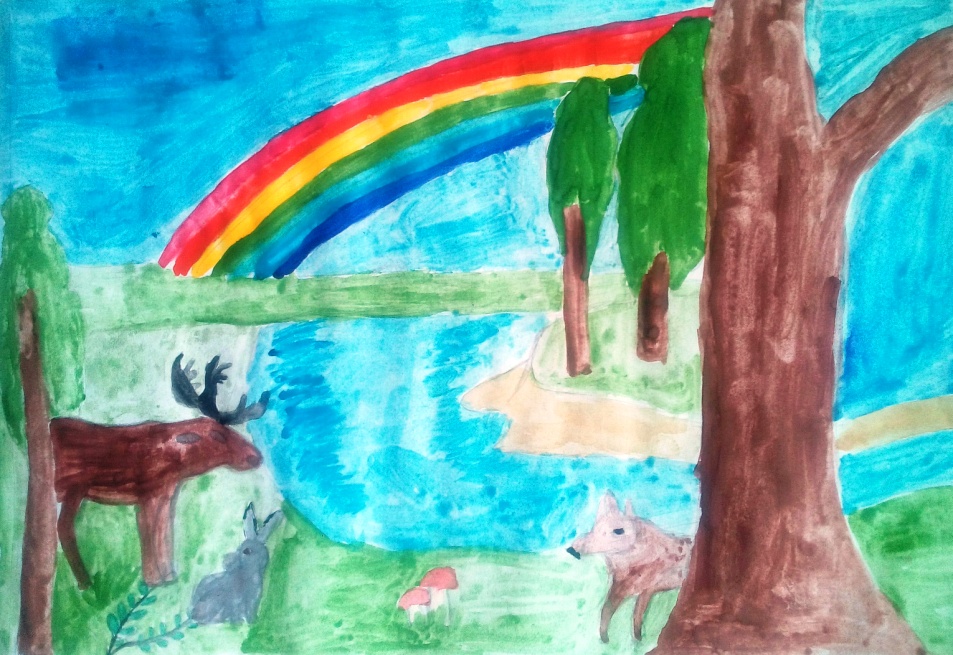 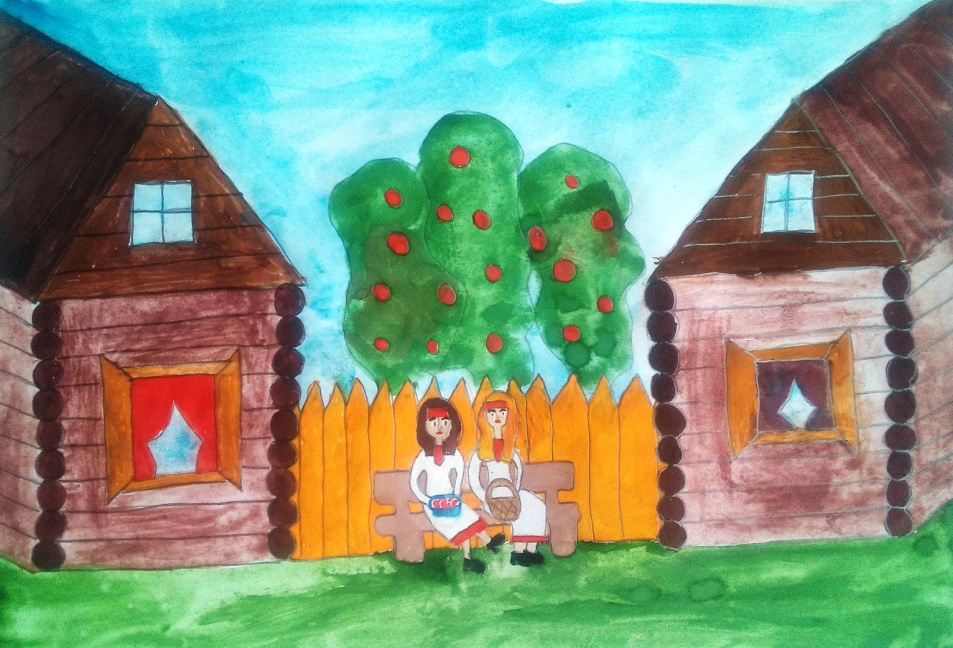 План зоны отдыха
Эскиз оформления стен
Эскиз оформления стен
Смета реализации проекта
Наша работа
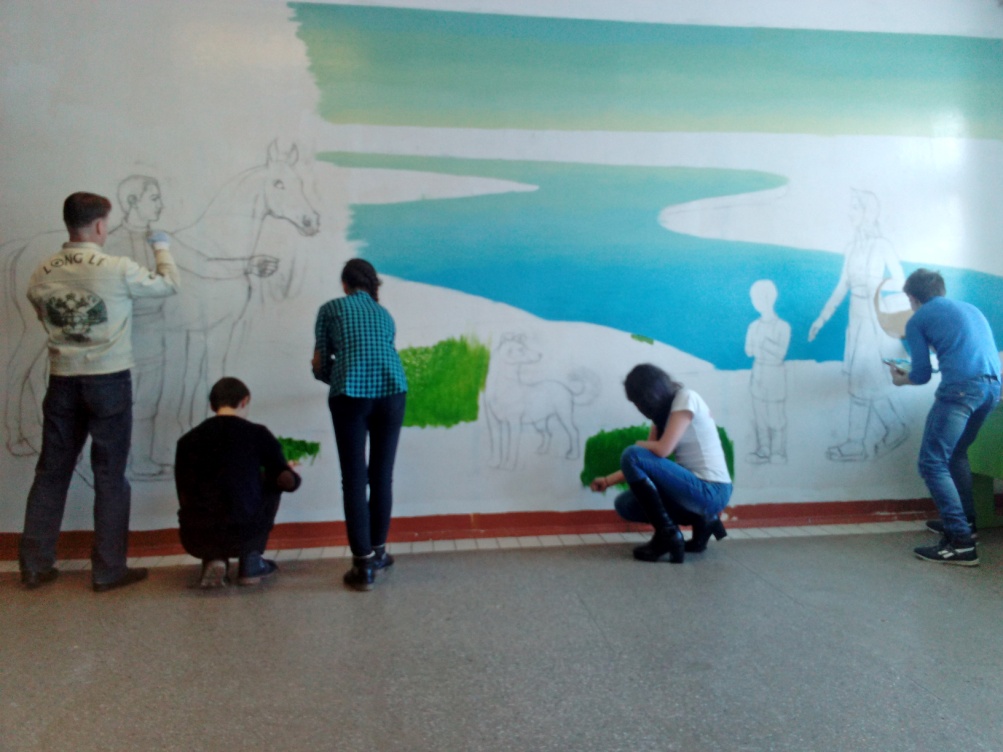 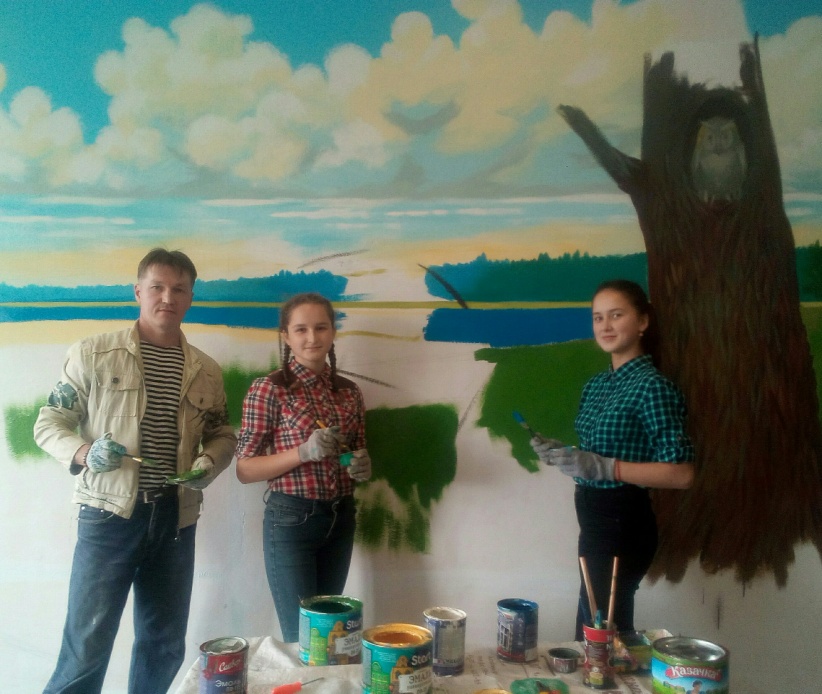 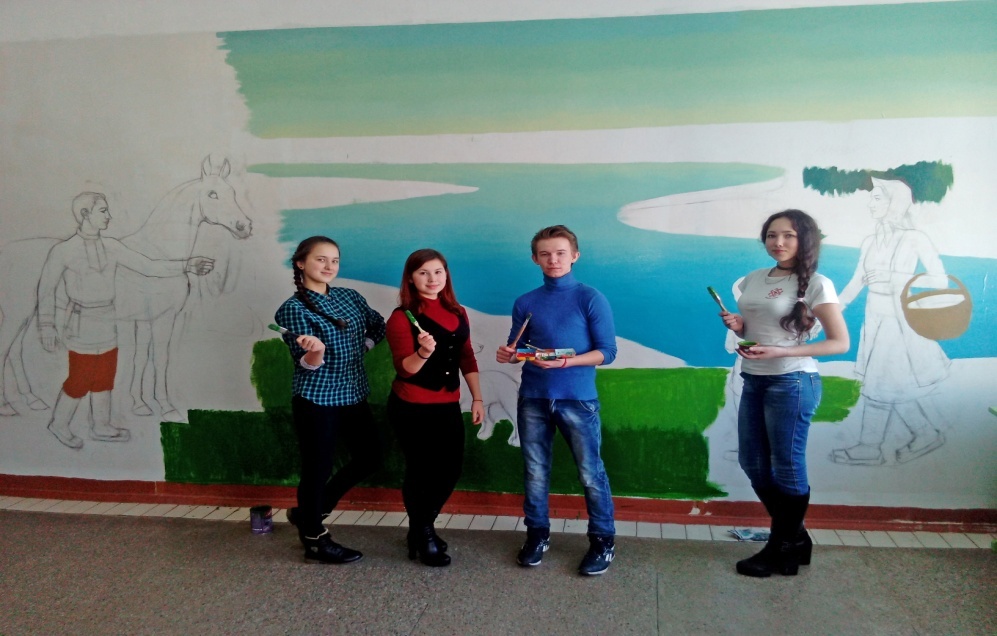 Было
Левая стена
Правая  стена
Собственный ресурс
Работа в школьной мастерской
Вывод
Таким образом, работа по реализации проекта «Зона отдыха» полностью будет завершена к юбилею школы. Итоговая оценка реализации проекта будет осуществляться путём социологического опроса, анкетирования. Главной оценкой будут хорошие отзывы всех участников образовательного процесса и гостей нашей школы.
Спасибо за внимание